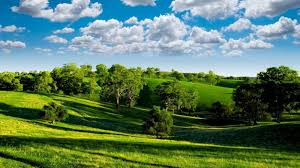 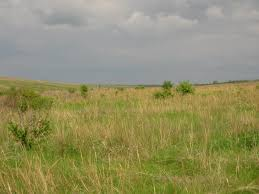 Лекція 6
Концепція екосистеми
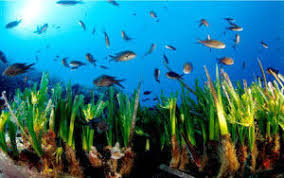 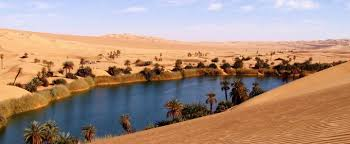 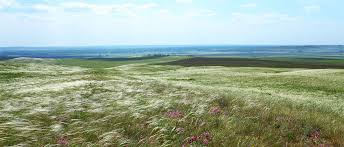 План:
Поняття про екосистему як функціональну одиницю в екології.
Структура екосистеми.
Глобальні енергетичні процеси в екосистемах: продукція та розклад органічної речовини.
Стабільність екосистеми.
Енергетична класифікація екосистем.
Біомна класифікація екосистем.
В основі концепції екосистеми в екології лежить взаємозв'язок фізичного і біологічного світів.
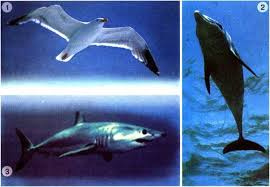 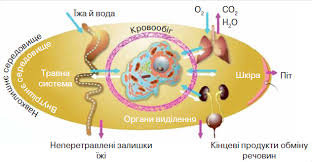 обтічна форма тіла		рівень метаболізму в залежності від [O2]
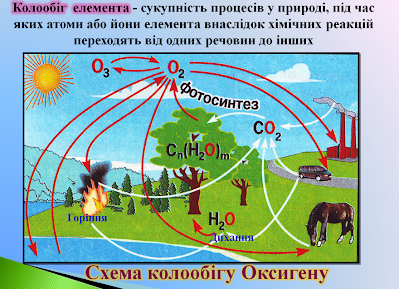 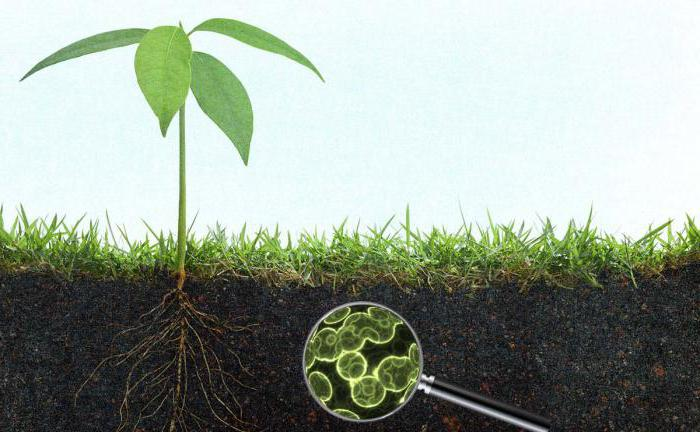 кисень атмосфери – продукт фотосинтезу	       фактор грунтоутворення
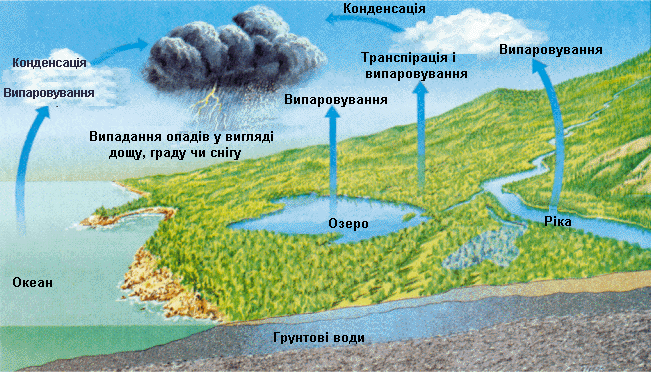 Ліс	дощ випаровування       дощ
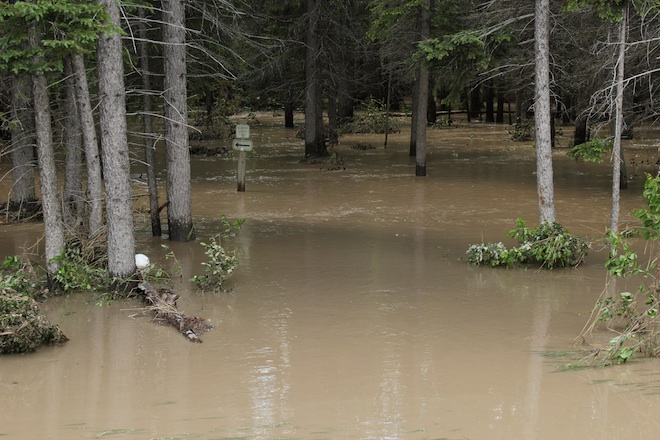 Вирубка лісу          дощ       повінь

	відсутність дощів
Будь-яка одиниця (біосистема), що включає всі спільно функціонуючі організми (біотичне угрупування) на даній території і взаємодіє з фізичним середовищем таким чином, що потік енергії створює чітко визначені біотичні структури і круговорот речовин між живою і неживою частинами, являє собою екосистему.
Екосистема - основна функціональна одиниця в екології, модель якої включає взаємодію трьох основних компонентів, а саме:
 біотичного угрупування;
 потоку енергії ;
кругообігу речовин.
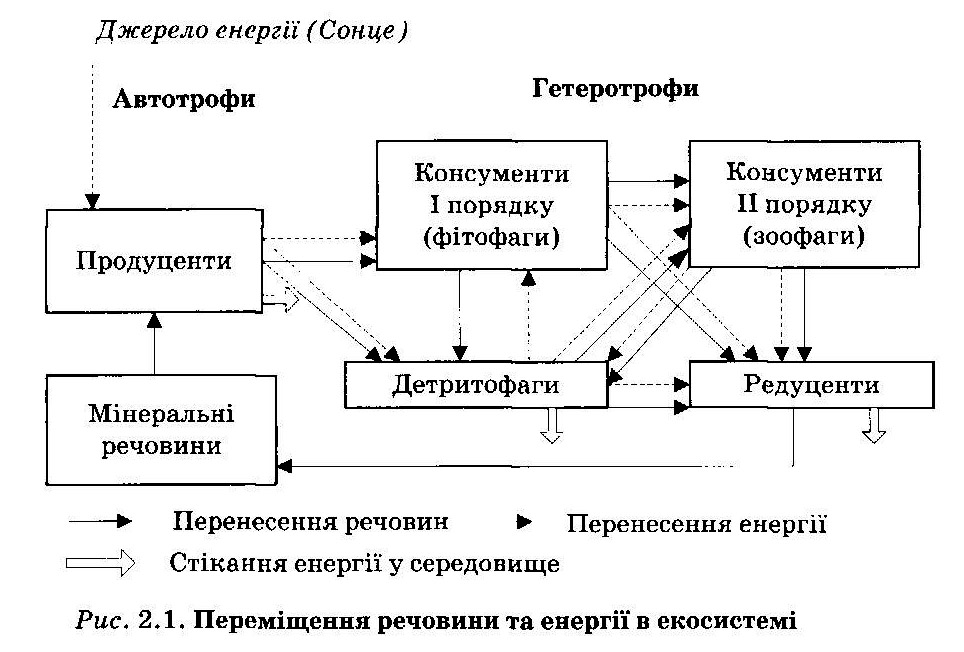 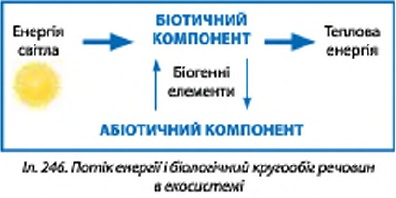 Для функціонування і самопідтримки екосистеми необхідне «середовище на вході» і «середовище на виході».
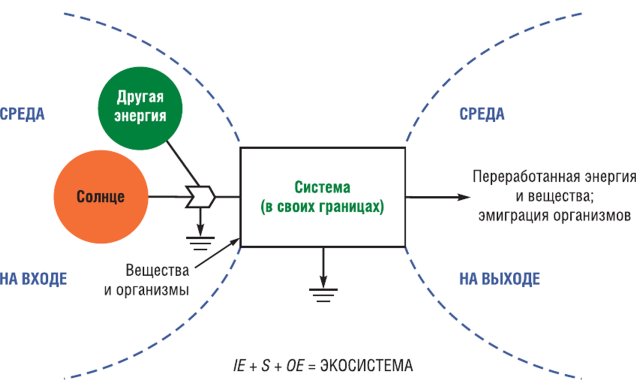 Екосистема не має обмежень за розміром.
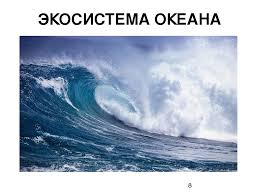 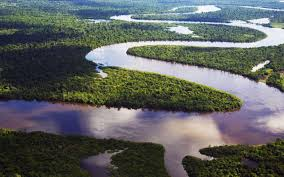 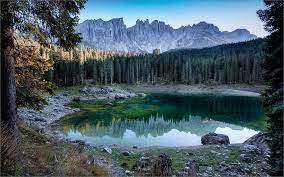 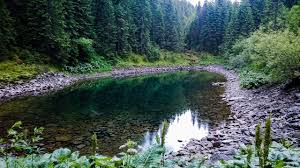 Компоненти екосистеми
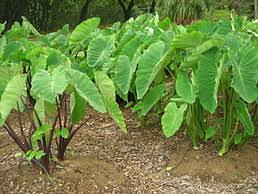 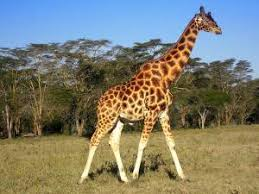 Глобальні енергетичні процеси в екосистемах: продукція та розкладання органічної речовини.
В природі гетеротрофний процес розкладання приблизно врівноважує автотрофний метаболізм (100 млрд тонн органічної речовини за рік).
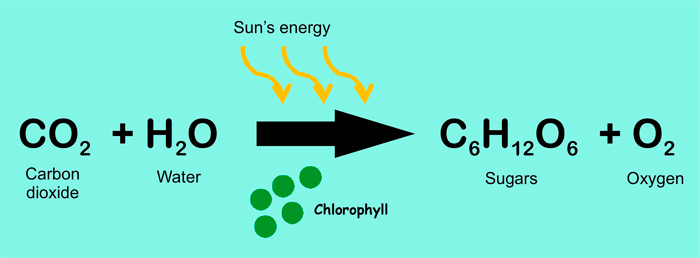 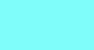 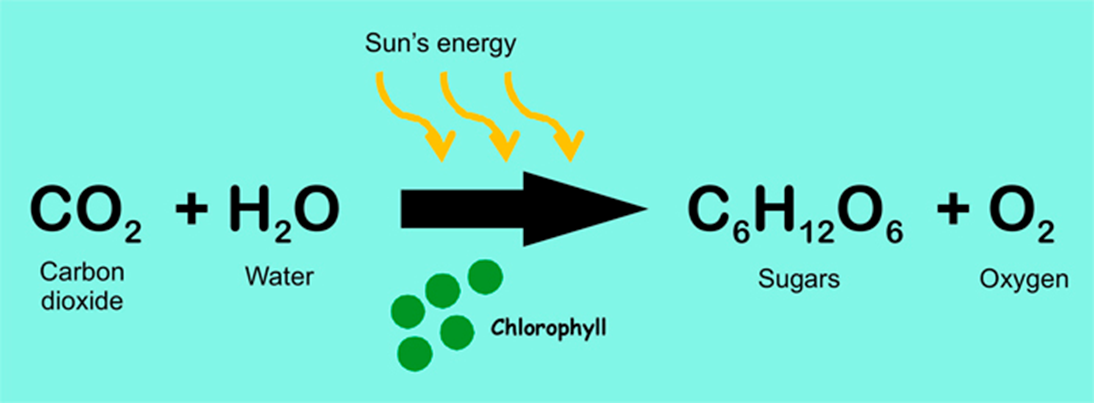 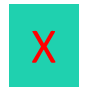 Х
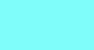 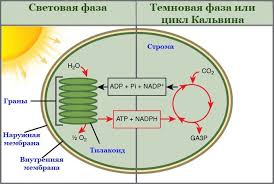 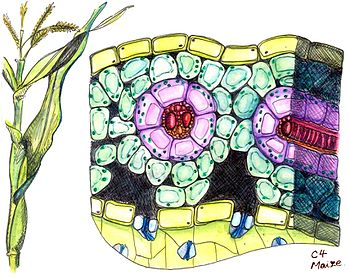 Типи фотосинтеза: С3, С4, САМ-метаболізм.
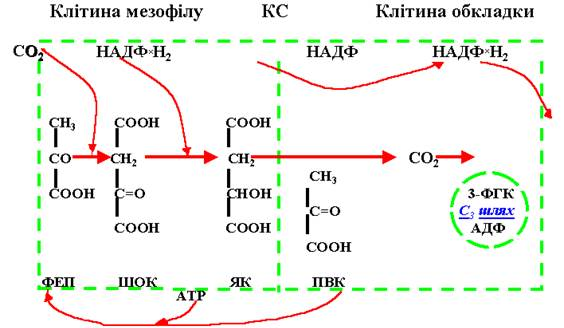 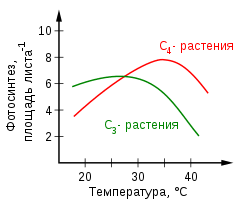 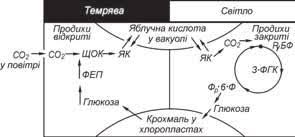 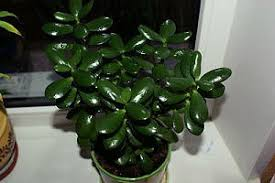 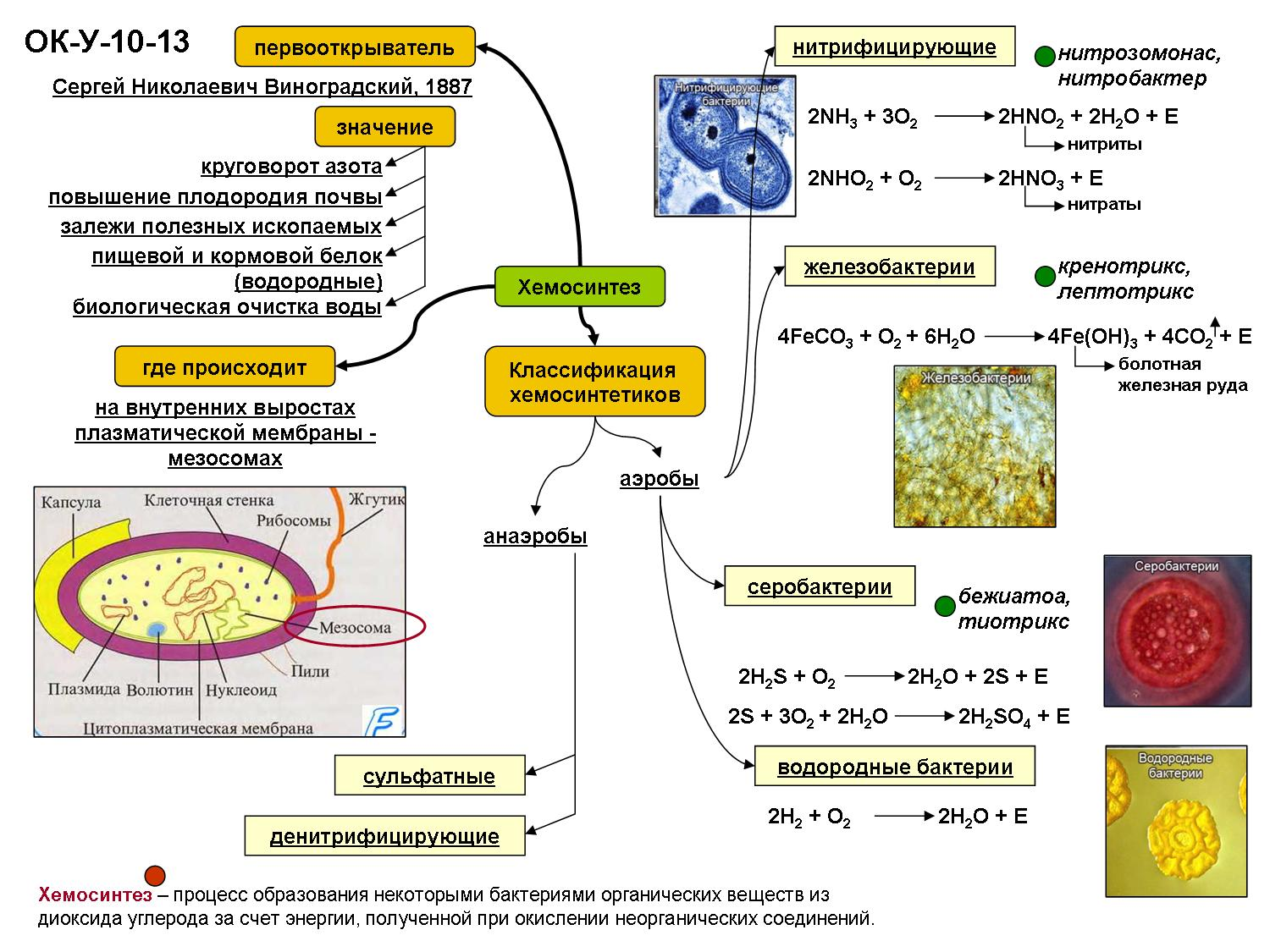 Типи біологічного оксилення (розкладання) органічної речовини
Аероби
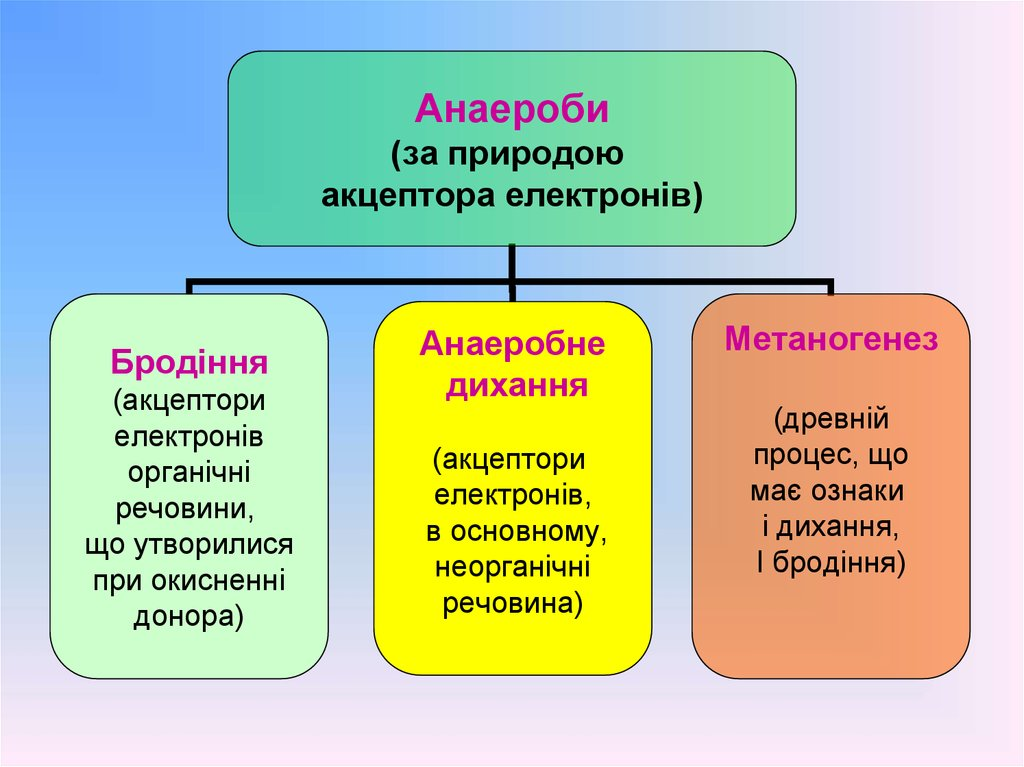 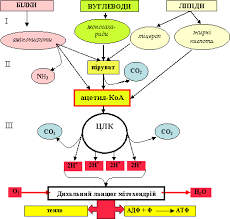 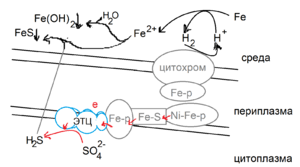 Бактерії Desulfovibrium, які відновлюють SO4 в глибоких донних безкисневих відкладеннях до газоподібного Н2S, який піднімається у верхні шари водойми, де його використовують інші організми
В результаті розкладання в екосистемі відбувається: 

Повернення в кругообіг елементів живлення, що знаходяться в мертвій органіці.

Утворюються хелатні комплекси з елементами живлення.  

Утворюється їжа для детритного харчового ланцюга. 

Утворюються метаболіти інгібуючої, стимулюючої і часто регуляторної дії (наприклад, травоїдні комахи виділяють в середовище речовини, які стимулюють ріст рослин).
  
Утворюється ґрунт.  

Підтримується склад атмосфери.
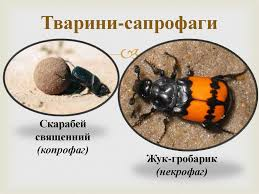 Стабільність екосистеми
У будь-якій екосистемі існує позитивний і негативний зворотній зв'язок.  Позитивний підсилює відхилення і визначає зростання і виживання організмів;  негативний зменшує відхилення.
Ріст популяції хижака
Ріст популяції жертви
Ріст популяції кормової рослини
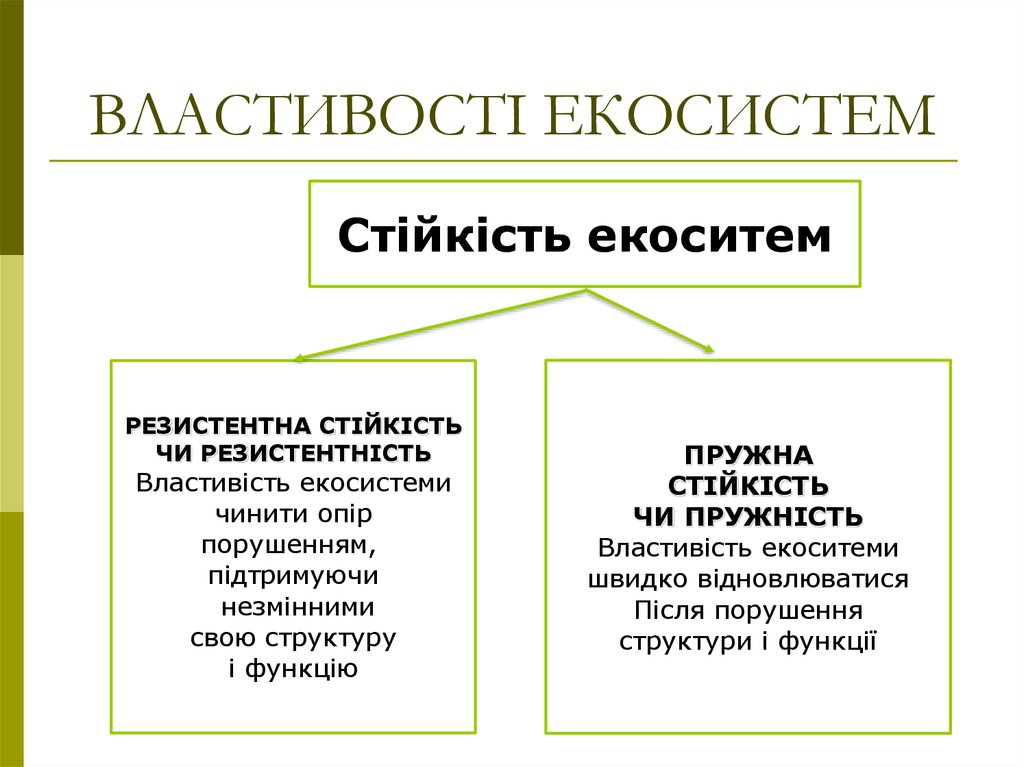 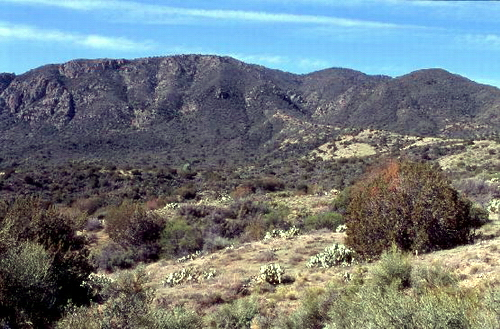 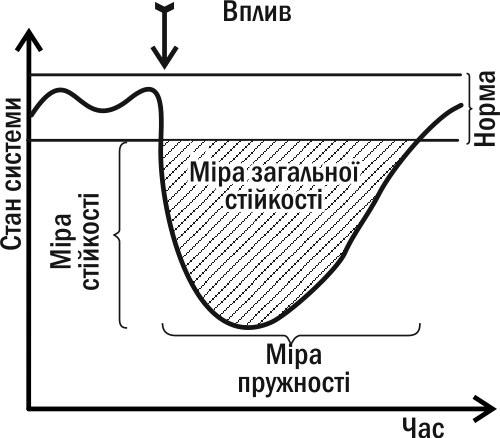 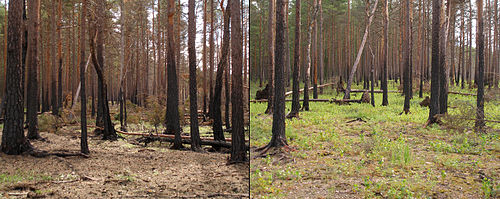 Енергетична класифікація екосистем
заснована на кількості і якості енергії, що надходить
Біомна класифікація екосистем
заснована на особливостях рослинності і основних рисах ландшафту
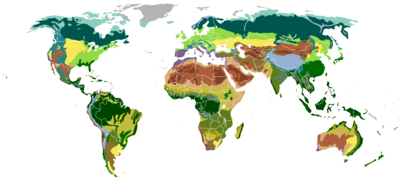 Наземні.
Прісні водойми.
Солоні водойми.
Наземні екосистеми
Наземні екосистеми
Прісноводні екосистеми
Морські екосистеми